Ortaçağ İslam Dünyası
Ortaçağ’da iktidarlar genelde monarşik bir yapıdadır ve dini bir ideoloji ile meşrulaştırılmışlardır.

Gerek imparatorluk gerekse de saltanat biçimindeki yönetimlerde bilimsel faaliyetler muktedirlerin ilgi ve ihtiyaçlarına göre şekillendirilmiştir. 

İmparator ya da sultanın özel ilgisi bilimsel gelişim için önemli bir belirleyen olmuştur.

Mesela, Abbasi Dönemi halifelerinden Memun’un Yunan felsefesine ilgisi, onun Bağdat’ta bir kütüphane açmasına neden olmuştur.
Ortaçağ iktisadi hayatı savaş ganimeti ve vergi gelirinden başka şu üç faaliyete dayanıyordu:

1- Ziraat,
2- Sınaat,
3- Ticaret.
Ziraat faaliyeti ikta sistemine dayanmaktaydı.
Buna göre toprak mülkiyeti kamuya ya da onu temsilen sultana, işletme hakkı da çiftçiye aitti.
Hükümdar, kısa bir süreliğine mukti atar, o da buna karşın sultana asker yetiştirme ve bu askerleri teçhizatlandırma sözü verirdi. 
Böylece hem köylü hem de tımar sahibi merkezin mutlak otoritesi altında bulunuyordu.
Bu grubun bilimsel ya da teknolojik faaliyete herhangi bir katkısı olmamıştır.
Ancak zanaatkar ve tacirlerin bir yere kadar bilime katkı sundukları söylenebilir.

Zanaatkarlar, genellikle okur-yazar olmadıkları için teknik bilgilerini usta-çırak ilişkisine dayanarak aktarmışlardır. Bu da kurumsallaşmanın önünde bir engel olmuştur.

Tacirlerin ise hiç değilse aritmetik hususunda bilgiye sahip oldukları söylenebilir. 

Demek ki, üretici güçlerin bilimsel ve felsefi bilgi ile irtibatı çok sınırlıdır.
İslam Ortaçağ’ında hukuki yapı İslam teolojisinden kaynaklanan dinî bir karaktere sahipti.

Fakihler, dönemin hukukçularıydı.

Fıkıh kaynakları: Kur’an, hadis, icma, kıyas.

Hukukun tekçi yapısı bilim ve teknolojinin gelişmesinde bir bariyer oluşturmuştur.

Asr-ı Saadet döneminde sonra ortaya çıkan bütün yenilikler fıkhi açıdan bidat olarak kabul edilmiştir.
Askeri teknolojiler bunun dışında tutulmuştur.

Bu da askeri teknoloji transferinin hızlı bir biçimde gerçekleşmesini mümkün kılmıştır.

Felsefe bu dönemde İslami bir biçime büründürülüp, İslam dini ile uygun hale getirilmeye çalışılmıştır. 

Bu uzlaştırma çabaları sonucunda kelam ve tasavvuf gibi yeni epistemik alanlar ortaya çıkmıştır.
Toplumsal Yapı:

Erkân-ı Erbaa:

1- Alimler,

2- Askerler,

3- Zanaatkarlar,

4- Çiftçiler.
Ortaçağ’da felsefe ikiye ayrılır:

1- Kuramsal Felsefe,

2- Pratik Felsefe.
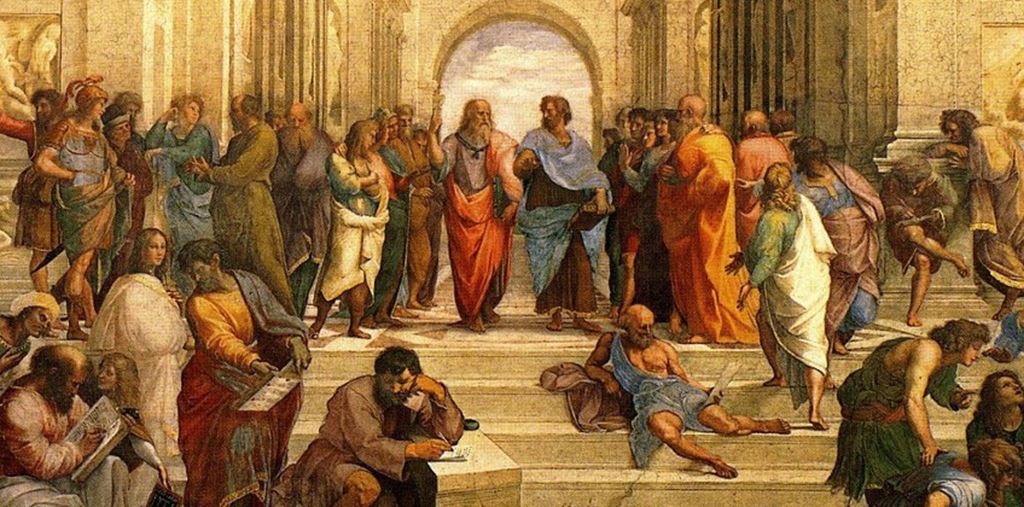 Kuramsal Felsefe:

1- Metafizik,

2- Matematik,

3- Tabiî İlimler,
Metafizik: İlk nedenler, akıllar, nefisler gibi maddi olmayan tümel varlıkları inceler.
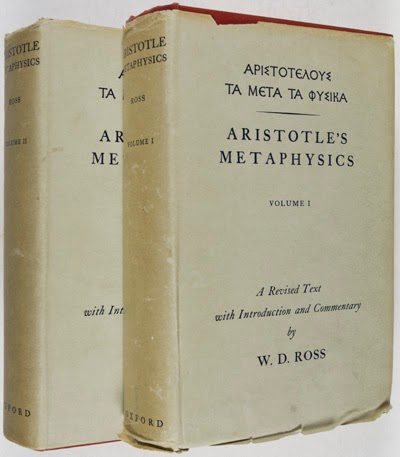 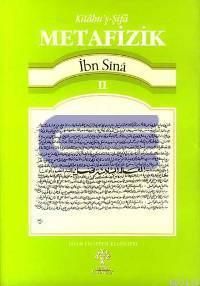 Matematik: Aritmetik ve geometri gibi maddeden ayrı olarak düşünülen, fakat maddeden bağımsız olarak varlığı bulunmayan nesneleri inceler.
Astronomi,
Müzik,
Aritmetik,
Geometri.
Tabii İlimler (Fizik) Dört unsur ve bunlardan meydana gelen maddi varlıkları inceler.

Dört unsur:
Ateş,
Hava,
Su,
Toprak.
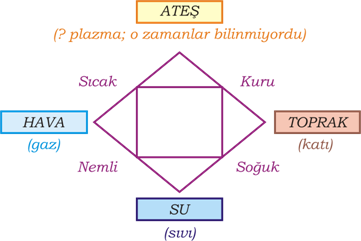 Kaynak: Remzi Demir, Philosophia Ottomanica, Lotus Yayınları.